SOMERSET PURPOSE
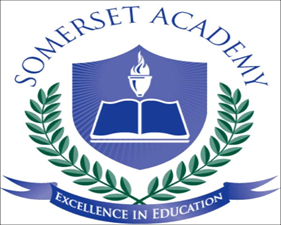 Somerset Academy, Inc. promotes a transformational culture that maximizes student achievement and the development of accountable, global learners in a safe and enriching environment that fosters high-quality education.
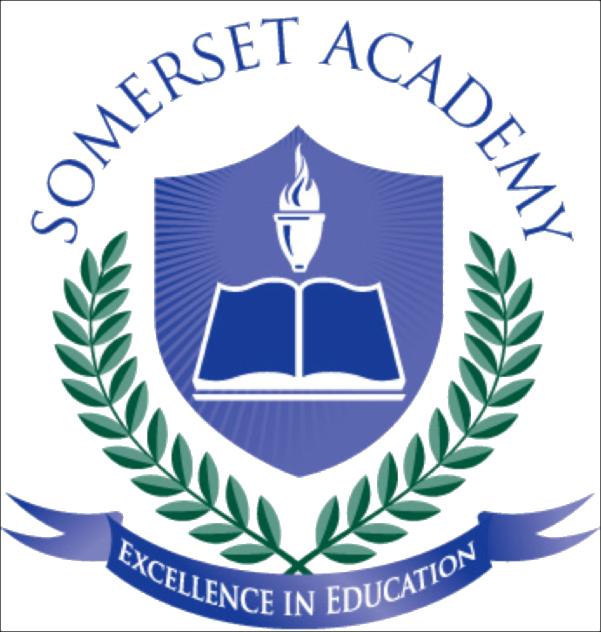 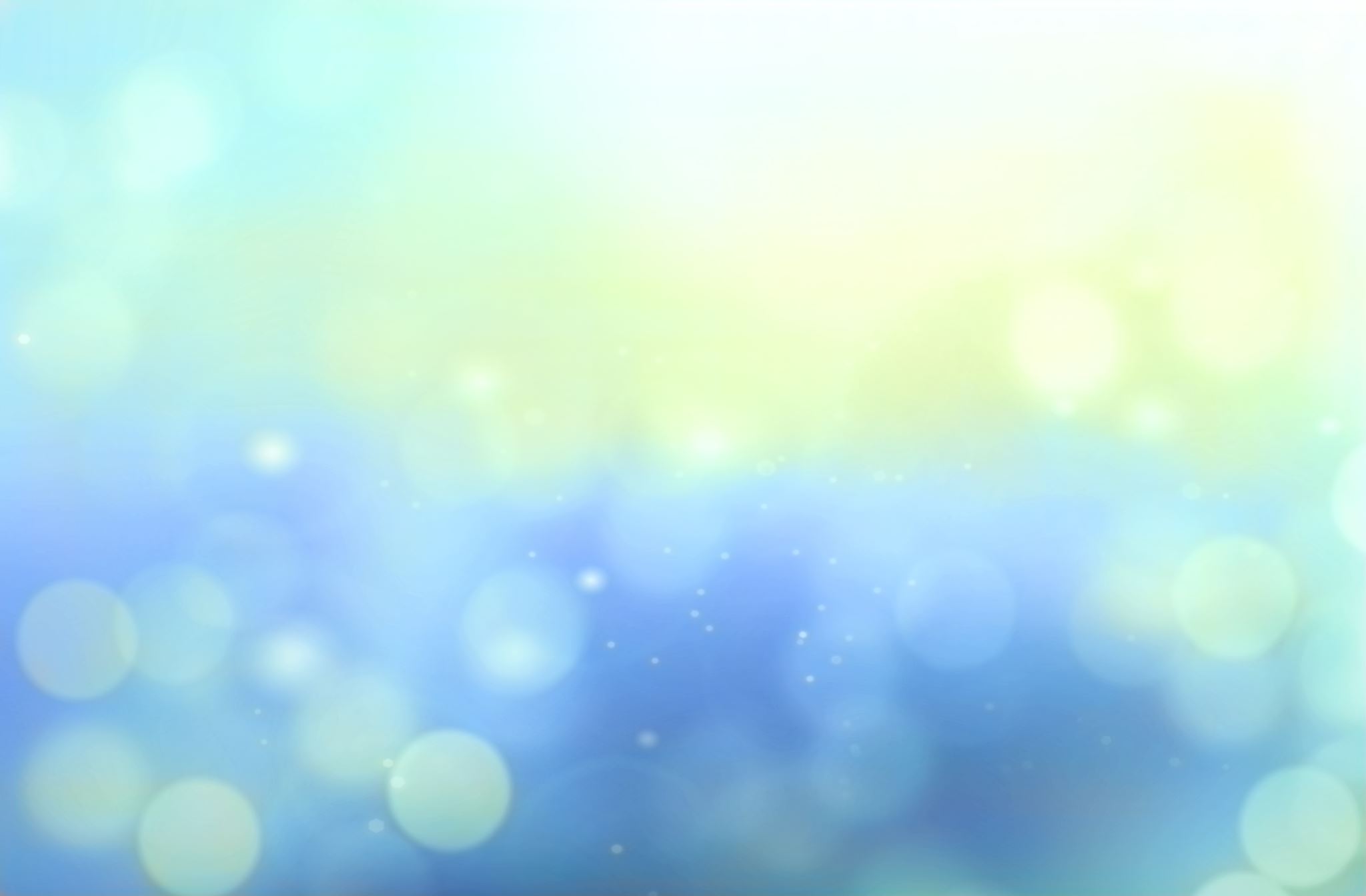 Discipline
Somerset College Prep Discipline Matrix
*Warnings* Do Not apply to all discipline. Teacher & Staff discretion
DETENTION
SATURDAY DETENTION
SUSPENSION including  DISMISSAL
3:50 to 4:50pm
Classroom Disruption
Disruptive Conduct
Chewing Gum
Bus Violation
Disrespect for others
Disrespect for property
Littering during lunch
Electronic Confiscation
Public Display of Affection / P.D.A
Profane Obscene Abusive Language
Running in the Halls
Spray used in the Restrooms
Tardy to Class
Tardy to School ( 3 late arrivals non bus rider)
Excessive Detentions / Unserved Detention
Theft
False or Misleading Info
Open Defiance of Authority
Vaping
Physical Altercation 
Fighting or Attempting to Fight
Assault / Intimidation Threat of Student
Weapons
Other Major Misconduct
9:30 to 12:30pm
Horseplay
Missed Detention
Multiple Detentions
Disruptive Conduct
Bus Violation
Skipping = 2 Saturday Detentions, Referral & 9 week Behavior Probation Contract
Cheating = 3 Saturday Detentions, Referral & Behavior Probation Contract
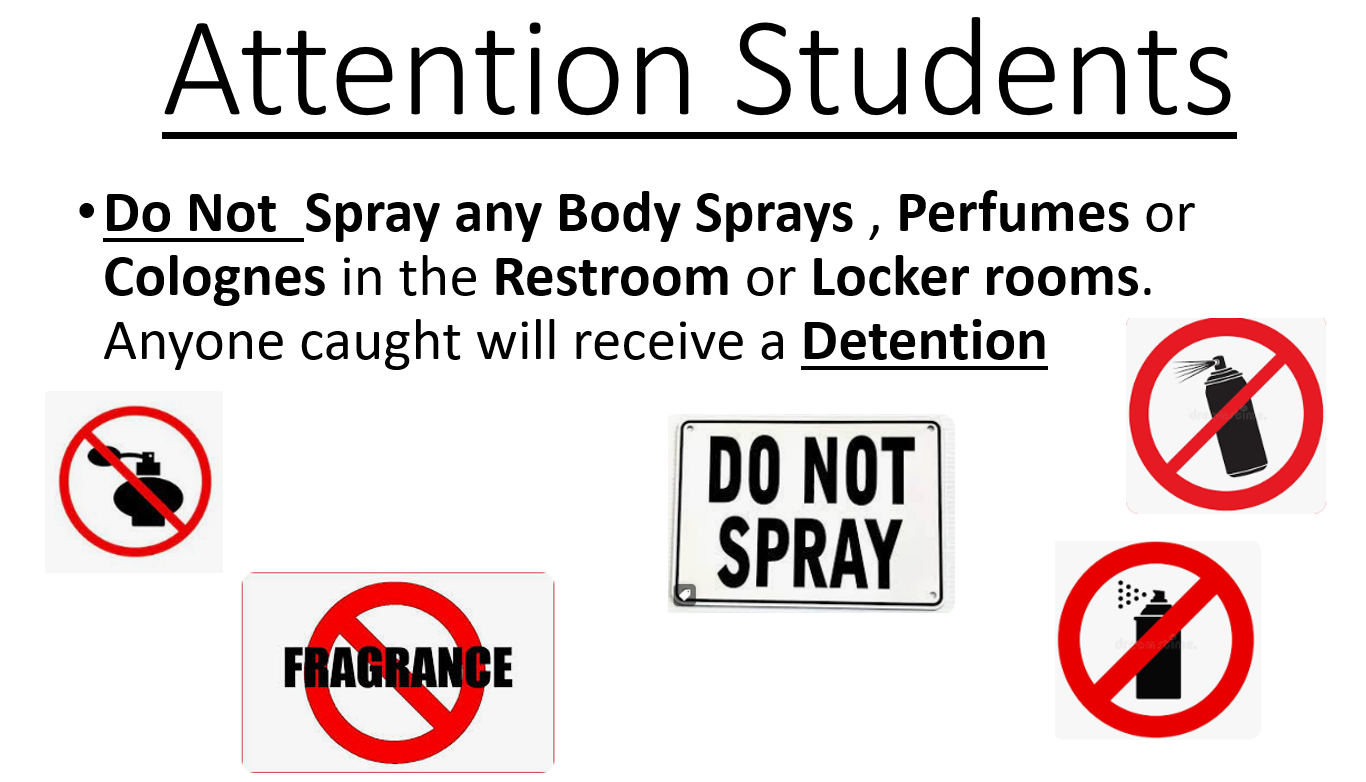 Dress Code Violations (Do Not Wear)
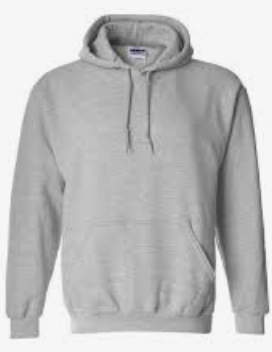 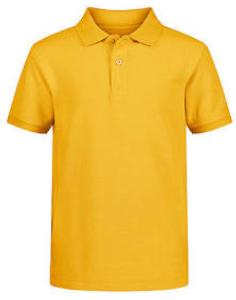 Ripped or Frayed Jeans
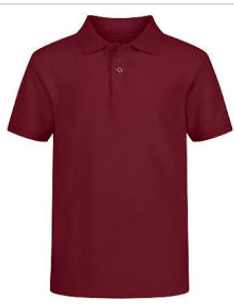 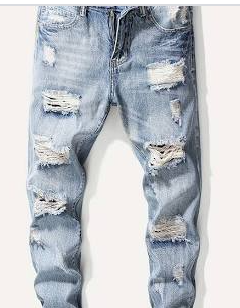 Non - Somerset, Hoodies or Polos
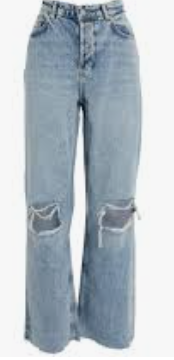 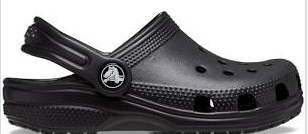 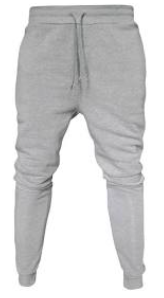 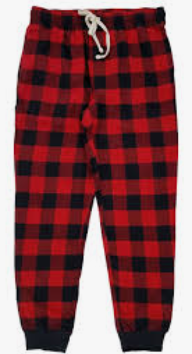 Crocs, Slides  & Foam Runners
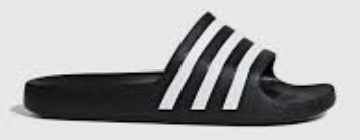 Sweatpants, Joggers, Yoga pants, tights or Pajama pants
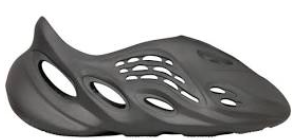 Dress Code Violations
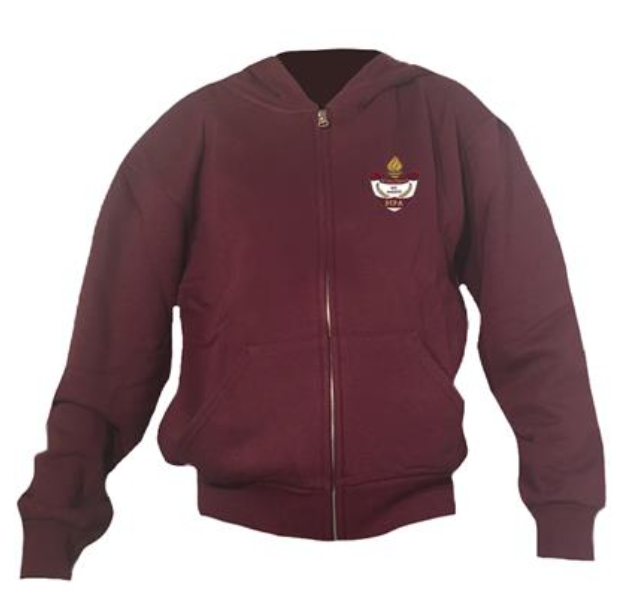 A Somerset College Prep shirt must be worn underneath a zip up Hoodie or Jacket.
Exceptions would include
House Shirts on Thursday's
School Friday Shirts
Club Shirts 
School Athletic apparel for game days.
Anyone not in compliance will be given a Dress Code Violation according to our Discipline Matrix.
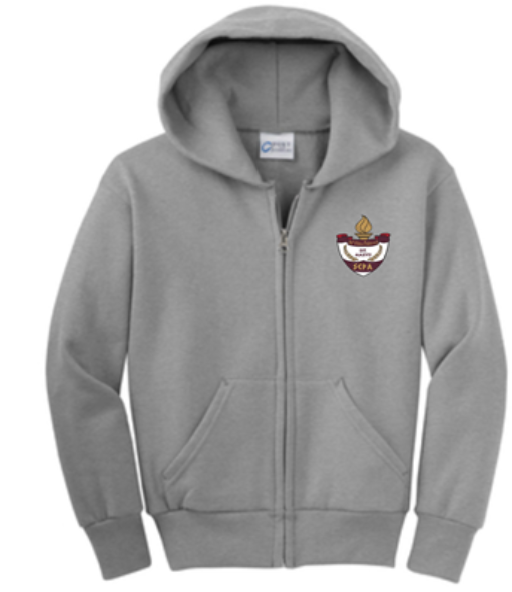 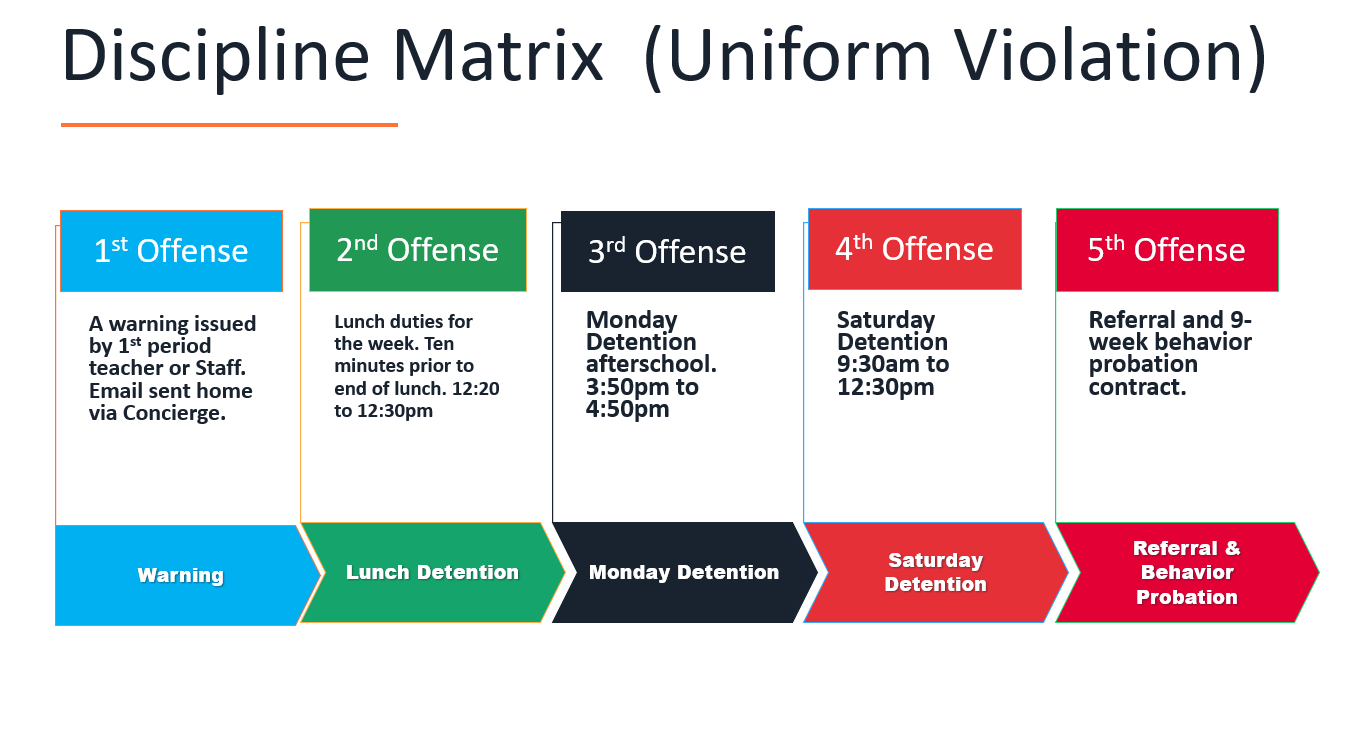 School Appropriate Attire
Dress Code (What can I wear)
OK
Solid Color Shorts (Fingertip length or longer)
Denim, Khaki, Cargo & Jean Shorts
House Shirts
Club Shirts
Skorts, Capris Any color
Not OK
Spandex Material
Rips , Tears or Frays
Sweatpants, Yoga pants
Tank tops
Leggings
Bottoms with print or derogatory slogans
Dress Code Violations
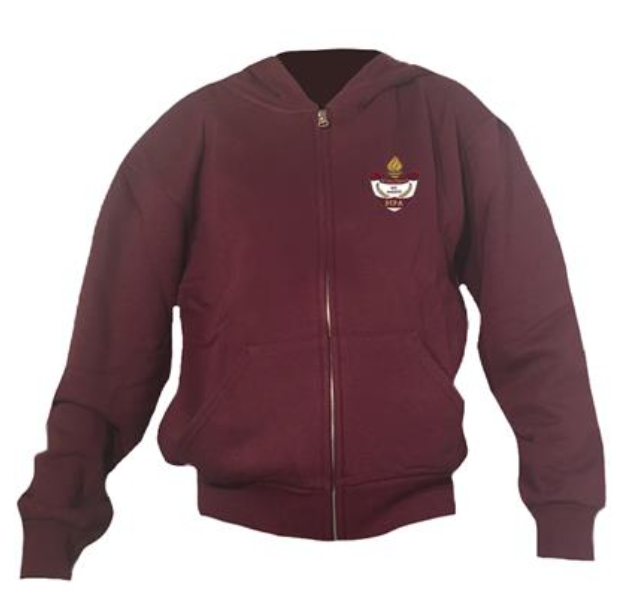 A Somerset College Prep Shirt must be worn underneath a zip up Hoodie or Jacket.
Shirts include
House Shirts 
School Friday Shirts
Club Shirts 
School Athletic apparel for game days.
Anyone not in compliance will be given a Dress Code Violation according to our Discipline Matrix.
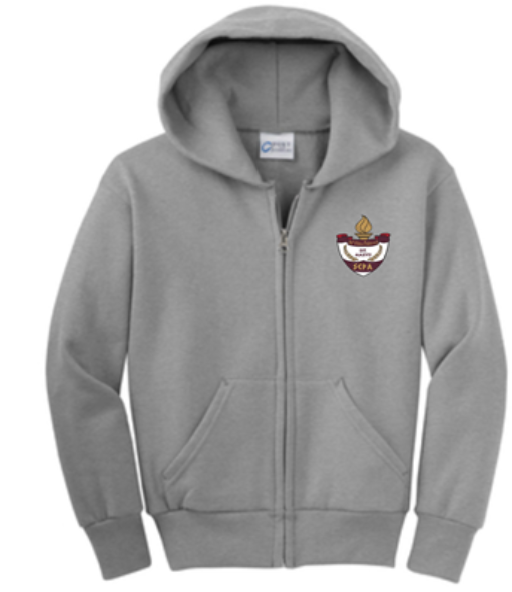 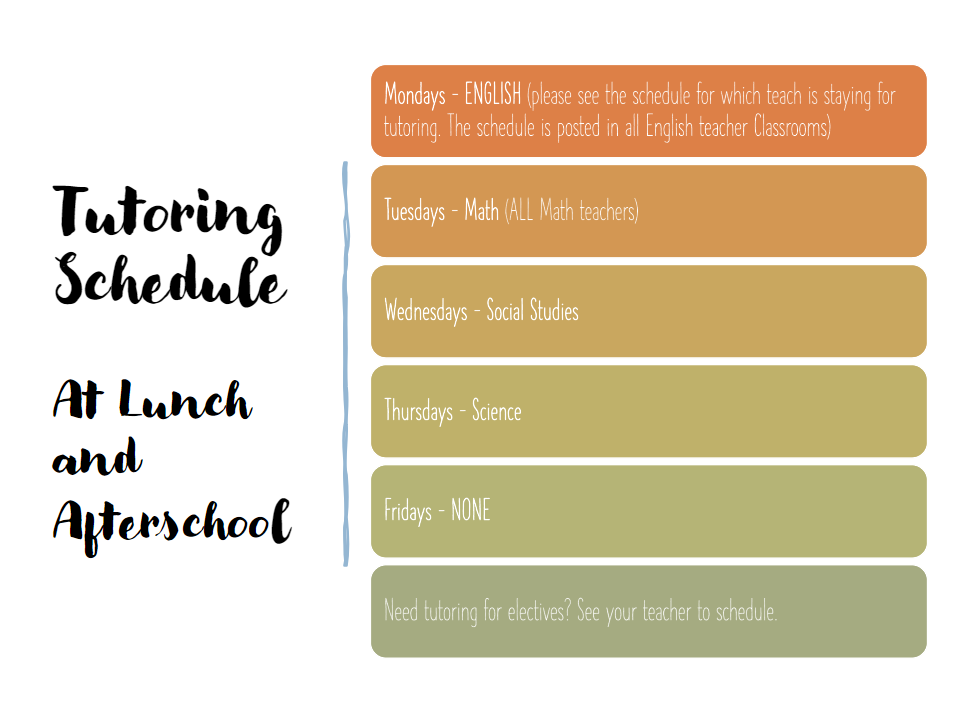 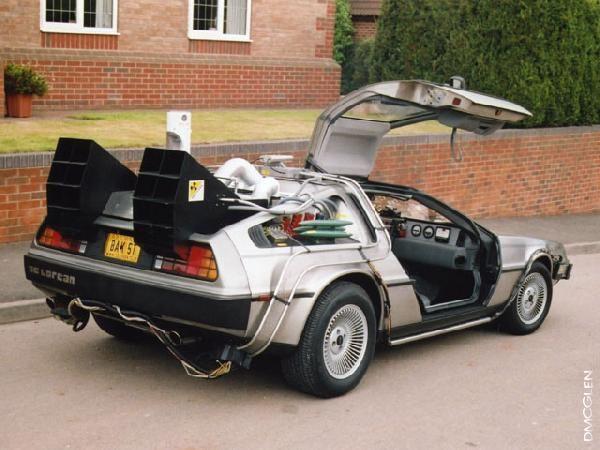 Tardy—being late to class. Being tardy to periods 2, 3, or 4 is accompanied by a detention.Period 2, 3, 4 teachers write & submit the detention.Being tardy to 1st period is a detention if you are a bus rider and your bus was on time.  Being tardy to 1st period and you are not a bus rider is a detention for every 3rd occurrence.
*Does not apply to excused tardies.
Lanyards and IDs are a MandatoryPart of your uniform
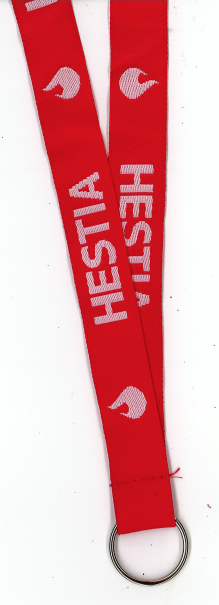 Keep in your backpack 
Needs to be worn everyday you’re at school 
No Lanyard and ID will result in a dress code violation.
No Sports on Turf Afterschool without a Coach
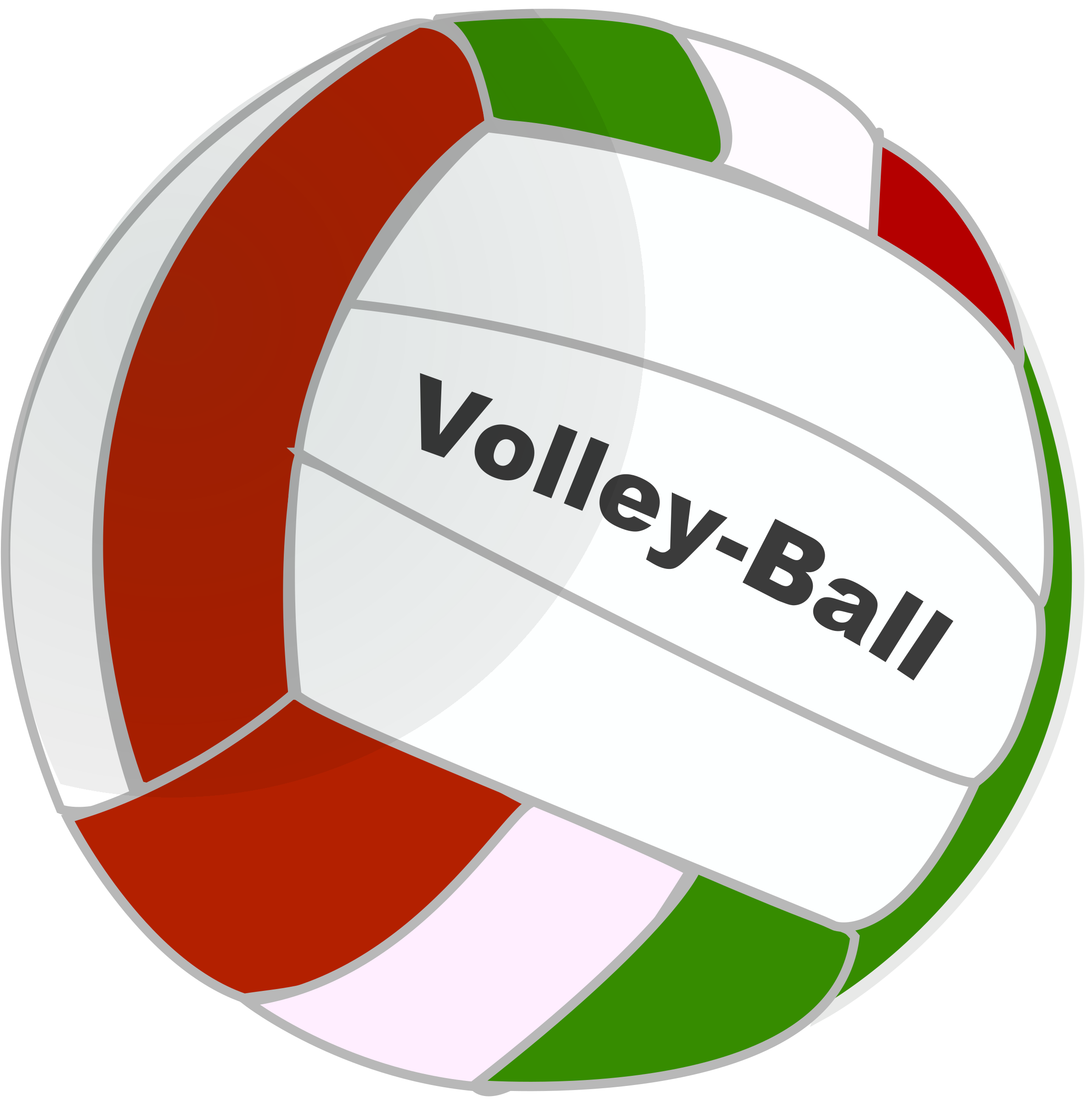 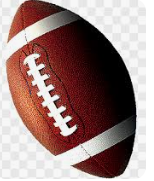 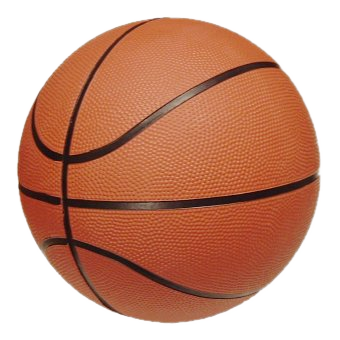 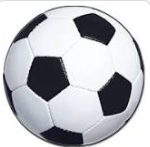 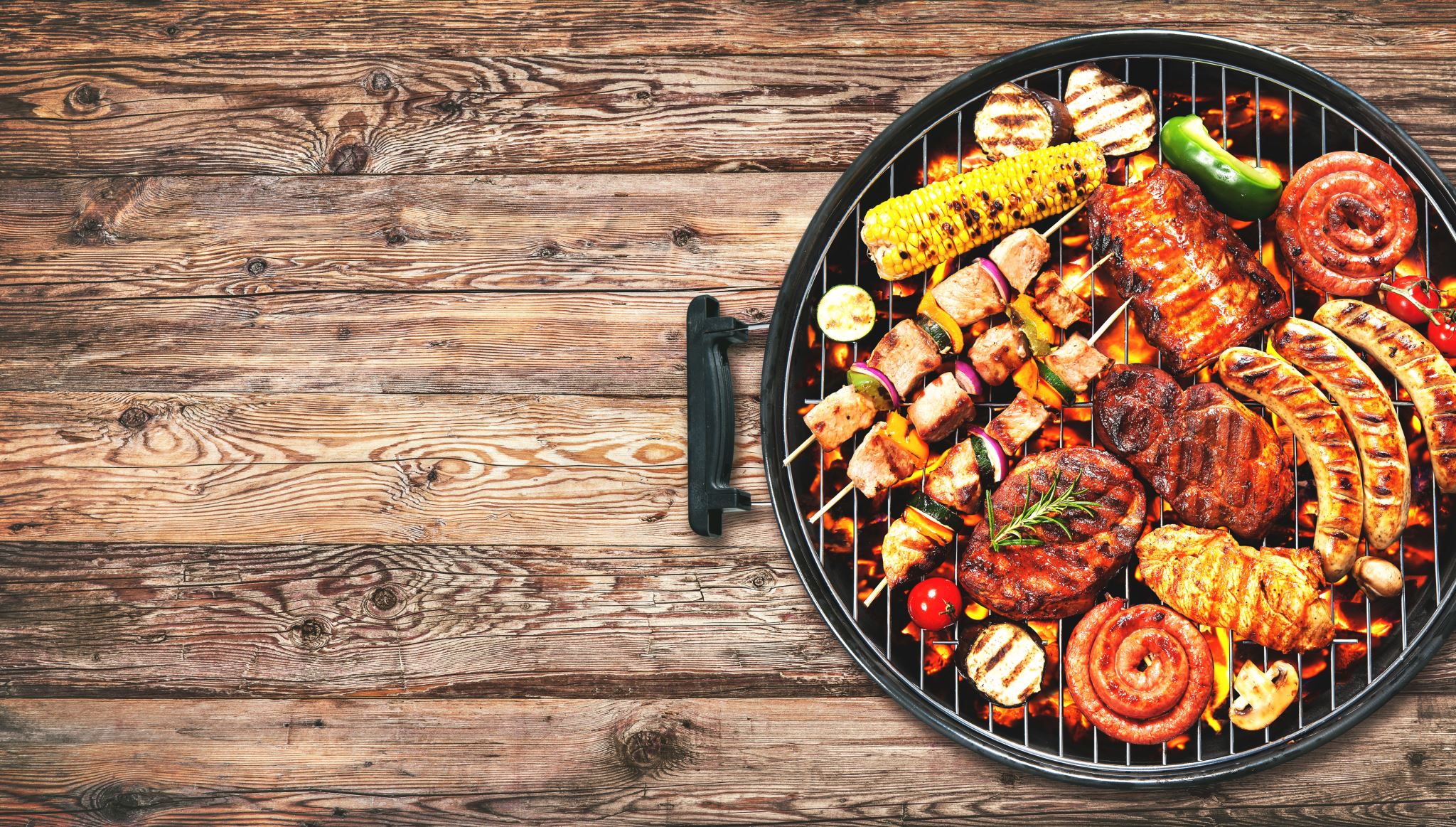 NO FOOD ON THE COURT
There is NO open food or liquid on the turf!!!

If you are caught, you will be having a meeting with the deans
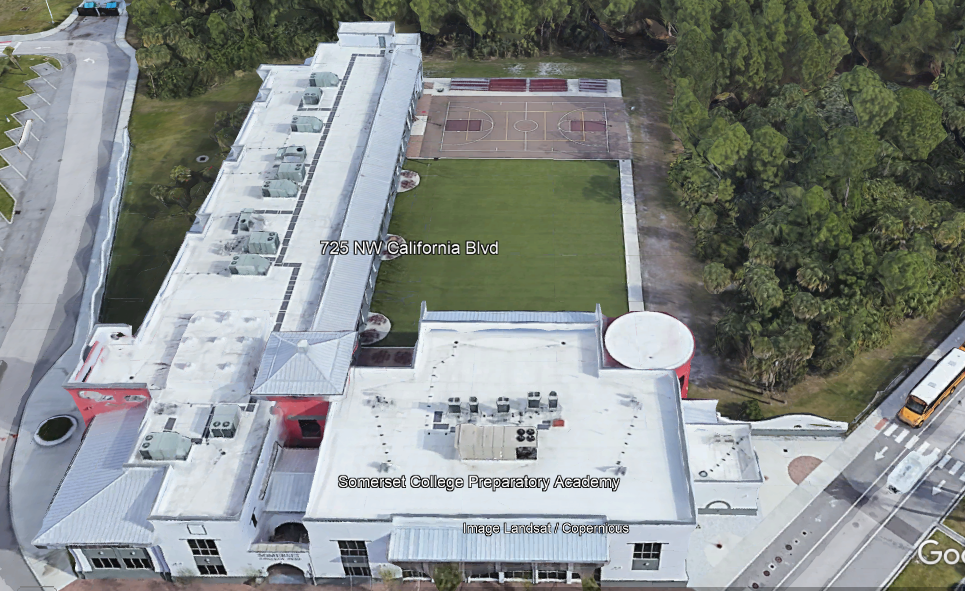 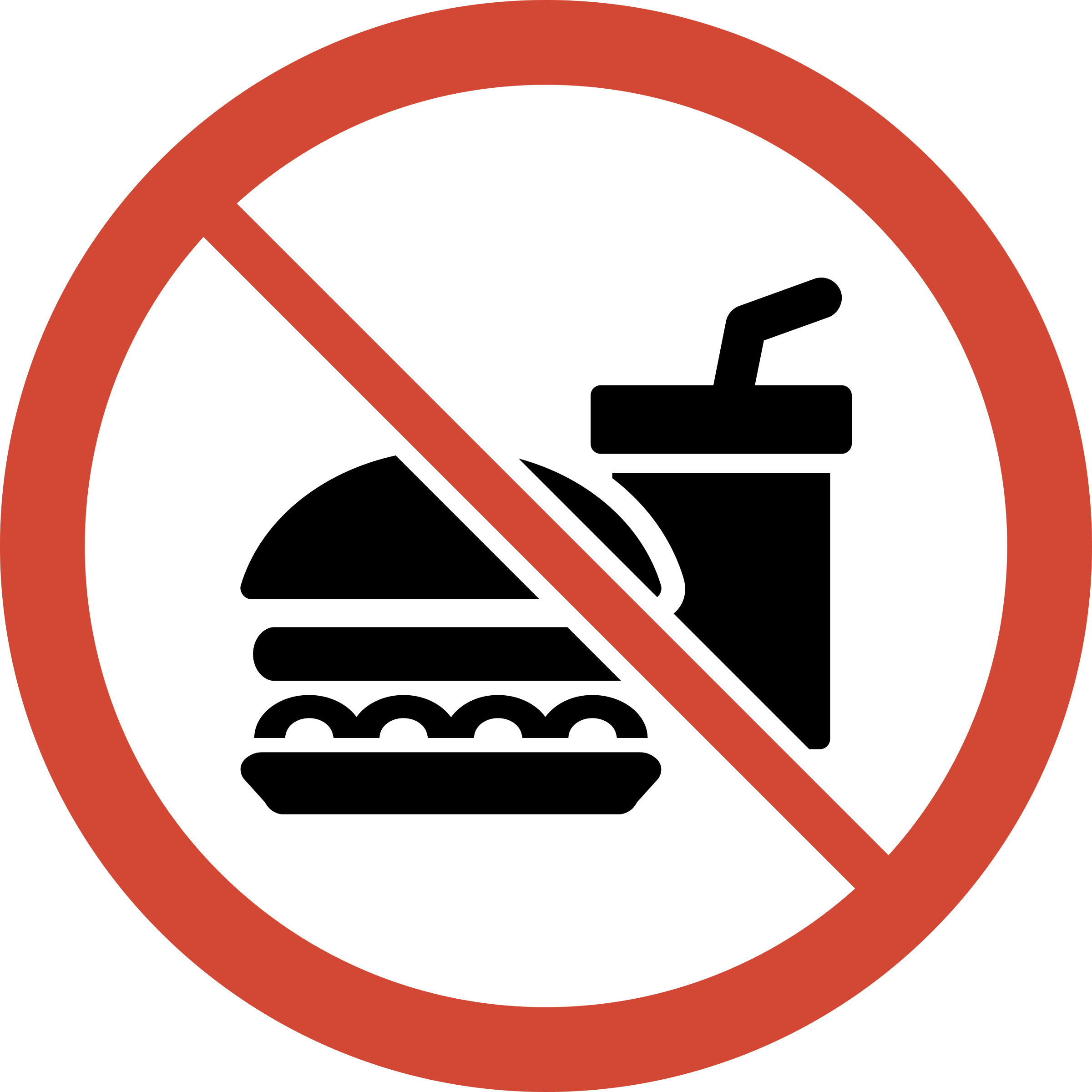 TURF!
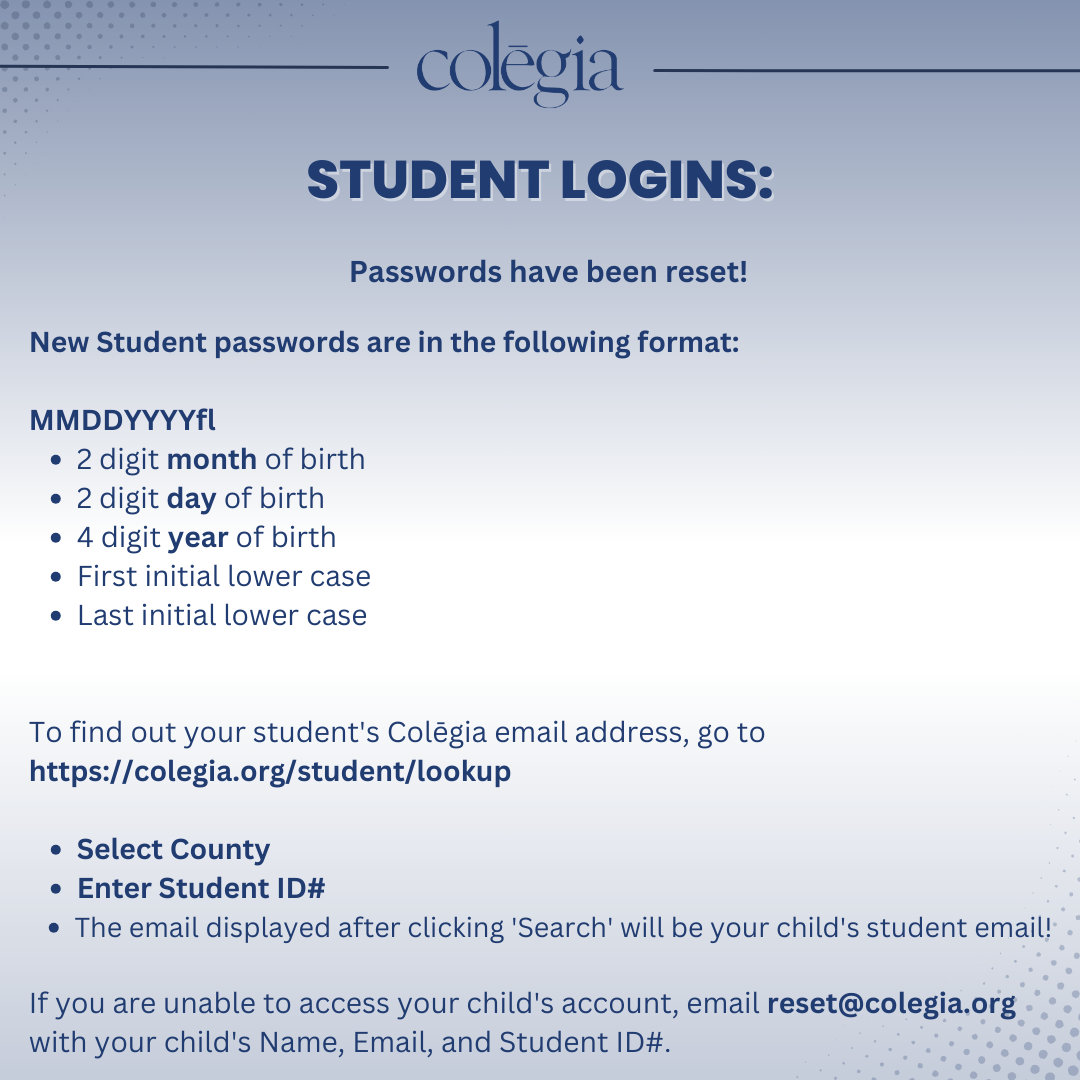 Upcoming Testing!PM1—Reading Grades 6-10PM1—Math Grades 6-8 (unless in Algebra/Geometry at any time this school year)August 29th –September 5th
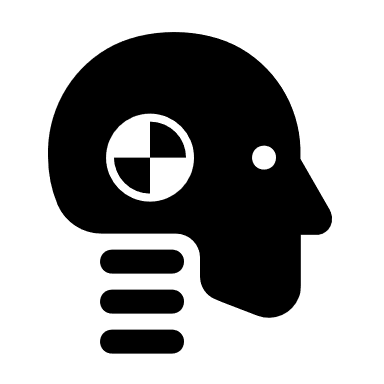 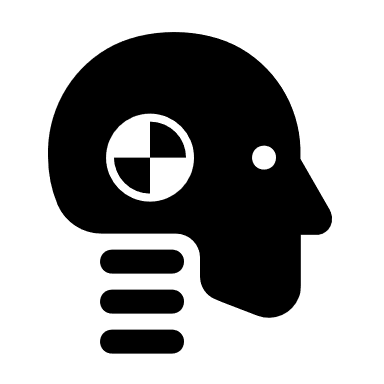 Daily Dress Code Checks
During Morning Announcements
 3 Random classes will be selected
to receive a Dress Code check by the Dean
NEW  Lunch Detention Procedure
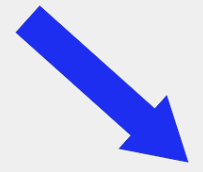 Lunch detention will be the entire week Monday to Friday
 Each day at 12:20 students need to report to the cafeteria
Initial the sign in sheet for the day 
Retrieve 1 glove and 1 bag from table inside cafeteria
Assist with picking up trash and trays left  behind by students around campus
Cameras will be reviewed to ensure Detention was served.
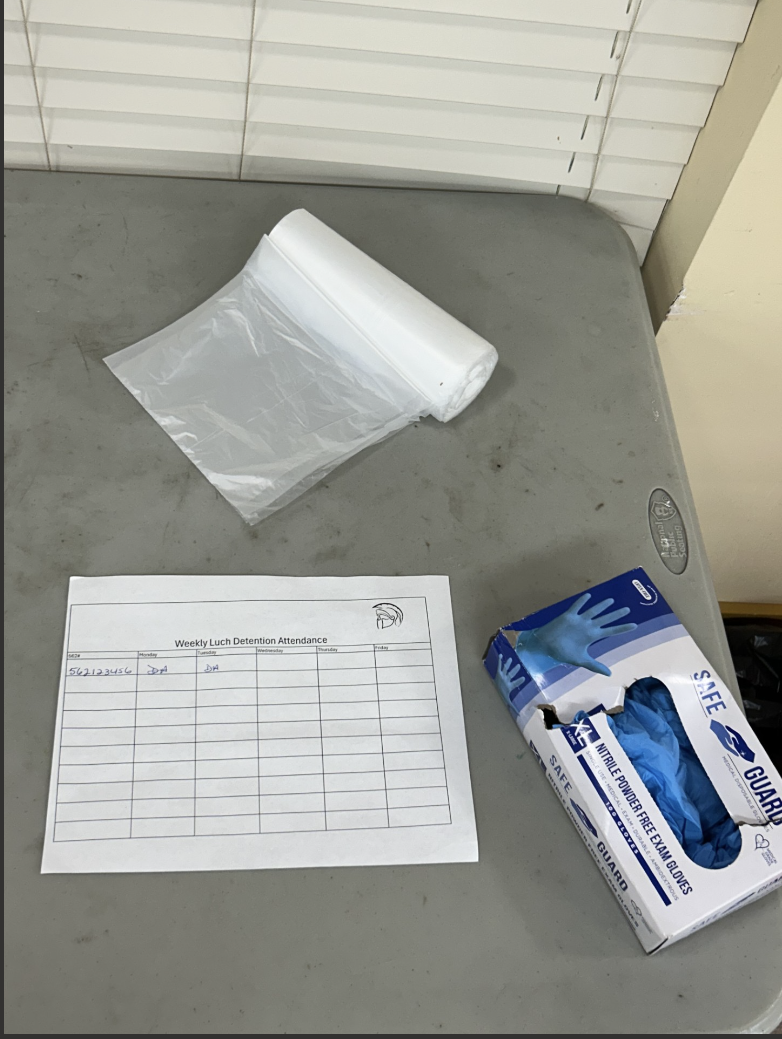 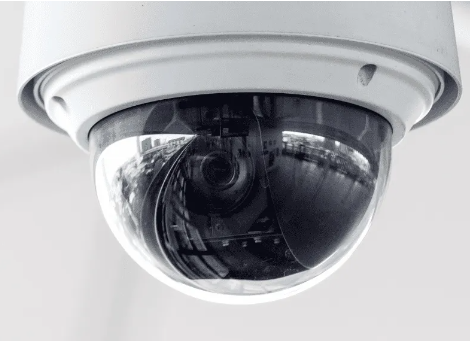 Radon Poster Contest: SCPA StudentsAges 10-14
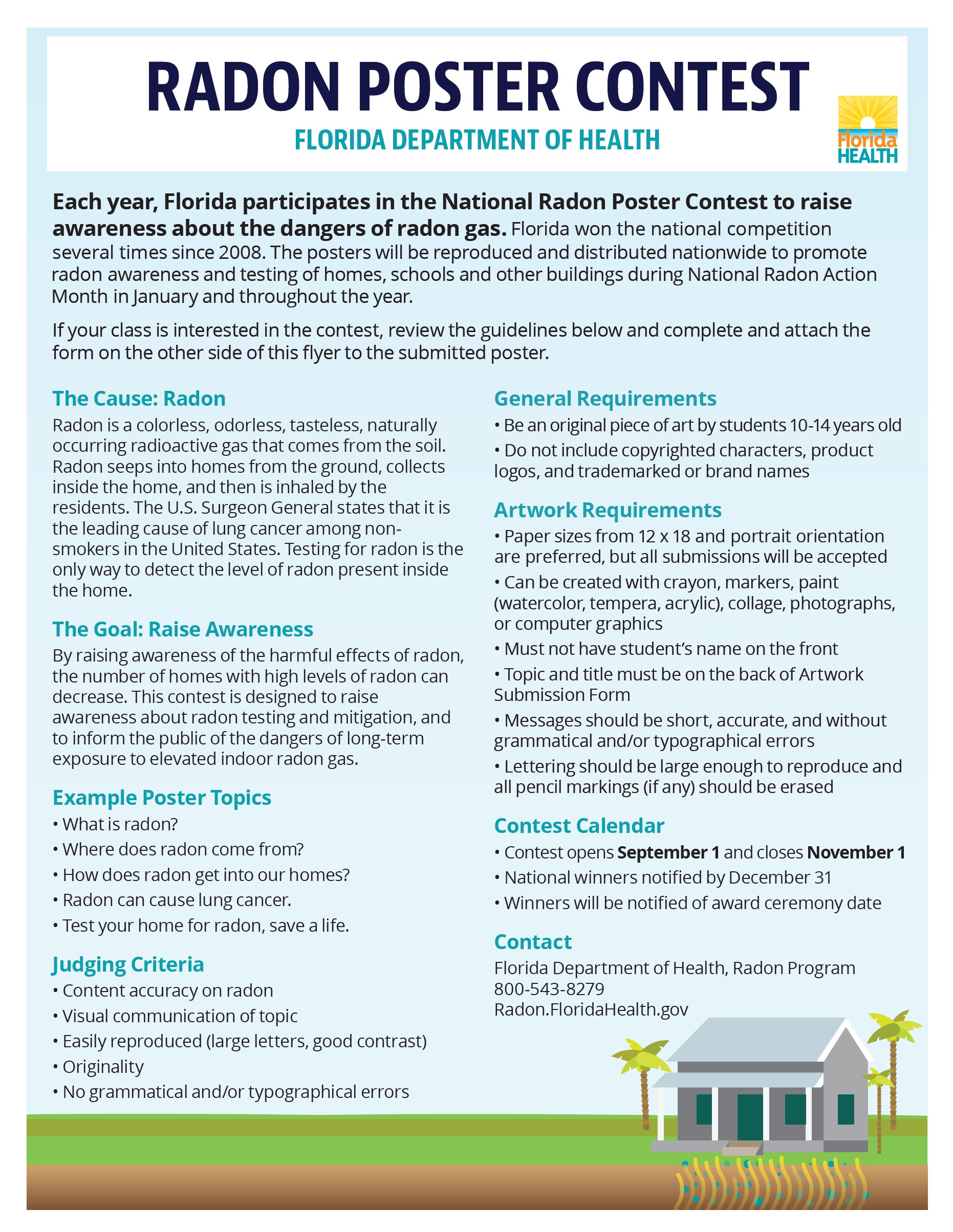 Entries Due to our art teachers no later than October 15th!

See Art teachers Mrs. Douglas(rm 267), Ms. Daniel(rm 274) or 
Mr. Gebert(rm 235) for more info & entry form!
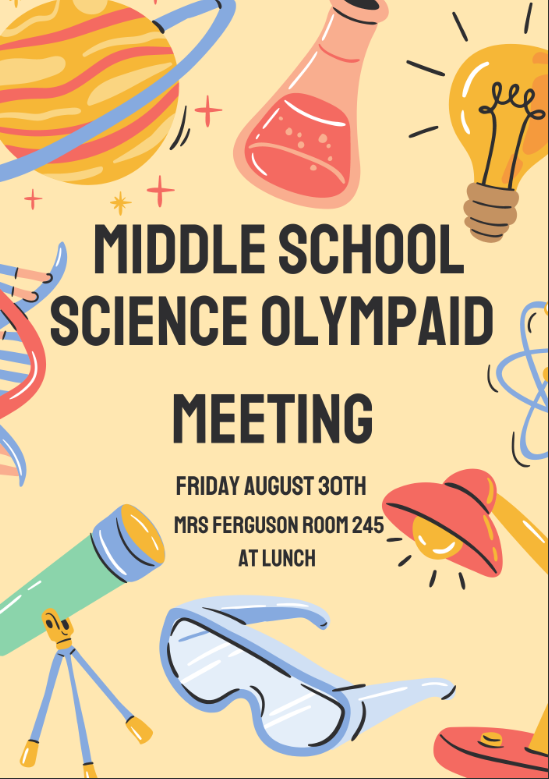 Win the Test!
Strategies applicable for any standardized test 
including PSAT, SAT, BEST, FAST, etc.!

Especially great for students who may experience test anxiety!
Tuesdays During Lunch & After School
Seating is Limited with preference given to Ms. Bowling’s current Students
Test Taking Strategies to beat the test writers at their own game!
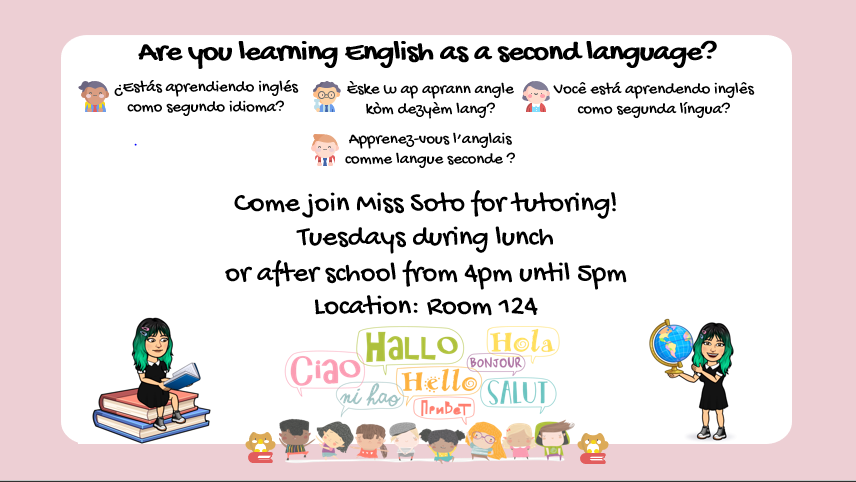 Are you learning English as a second language?
¿Estás aprendiendo inglés como segundo idioma?
Èske w ap aprann angle kòm dezyèm lang?
Você está aprendendo inglês como segunda língua?
Apprenez-vous l’anglais comme langue seconde ?
Come join Miss Soto for tutoring!
Tuesdays during lunch 
or after school from 4pm until 5pm 
Location: Room 124
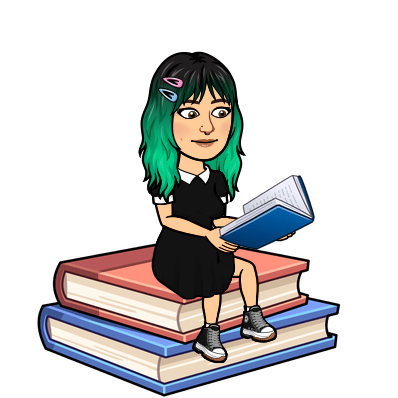 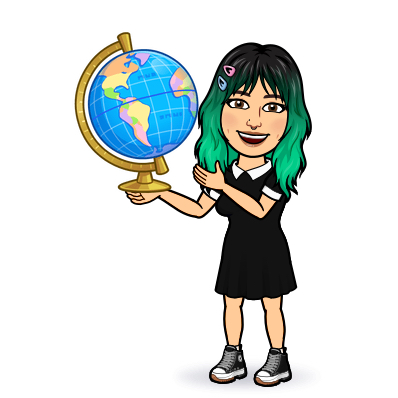 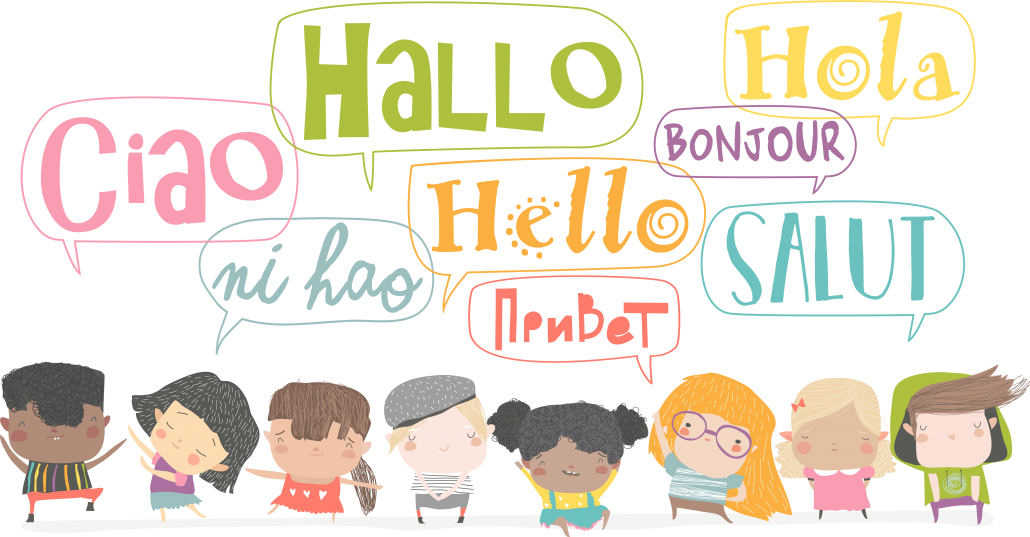 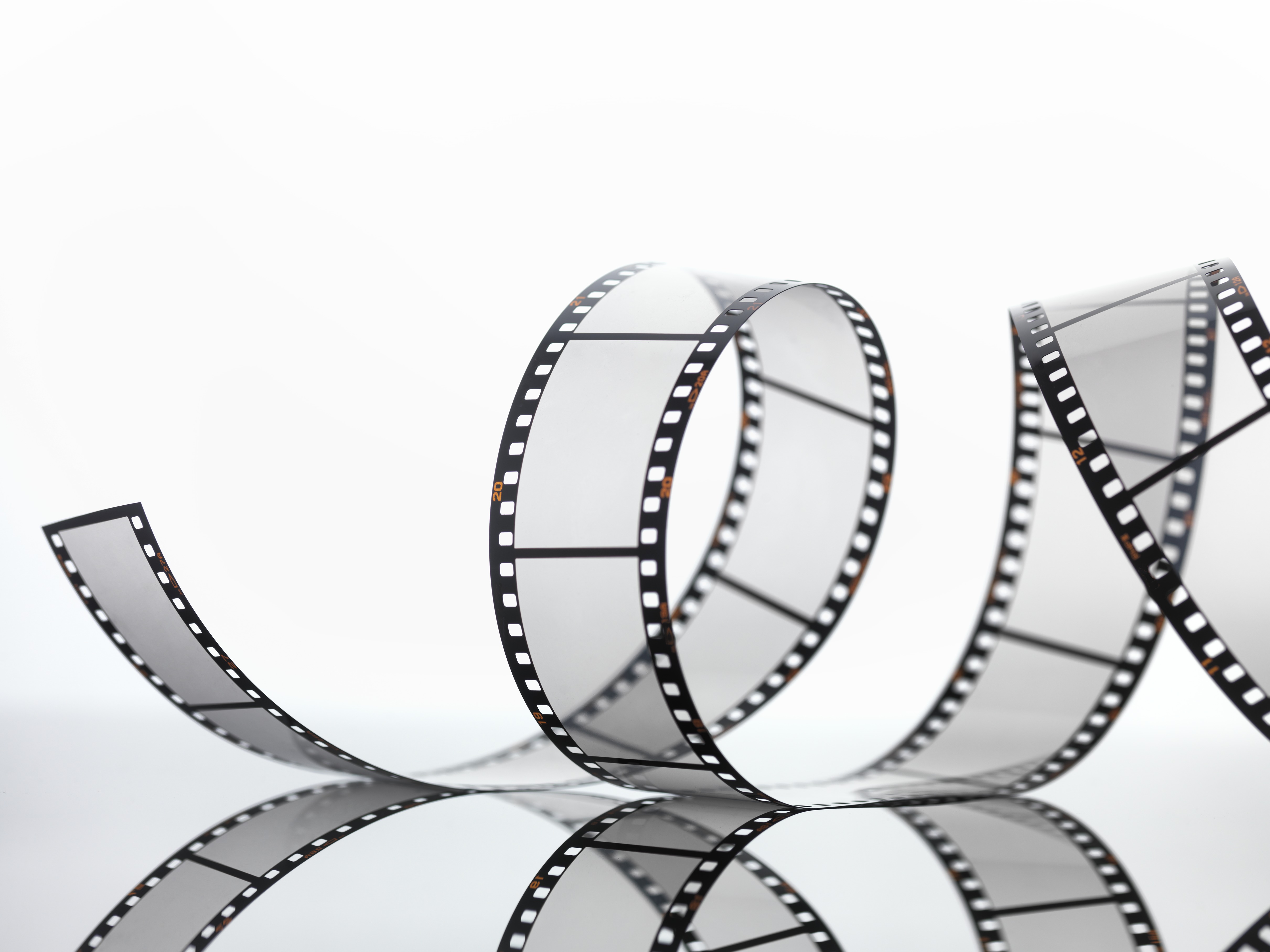 MOVIE  CLUB
To watch & Discuss movies we love
Mondays in Room 234A During Lunch

Interest meeting to discuss what films to watch Monday, September 9th 

Questions: Email Ms. Bowling at  Bowling.Cynthia@SomersetCollegePrep.org or Caleb Jacques at cjacq005@somerset.colegia.org
Middle School Volleyball Tryouts8/29 and 8/30 from 4:15-5:45 in the Gym
Tryouts are open to all middle school girls.
This year we will be having ONE middle school team.
If you plan on coming to tryouts, you must not be on any type of probation and GPA must be above 2.5.
Bring athletic attire, sneakers, knee pads (if you have), and a water bottle
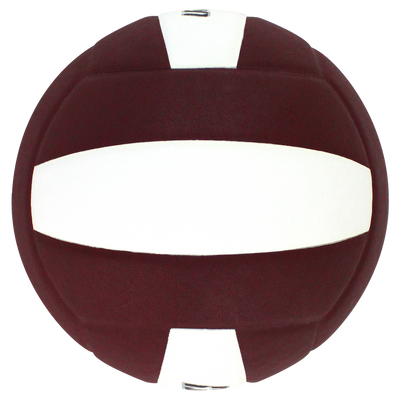 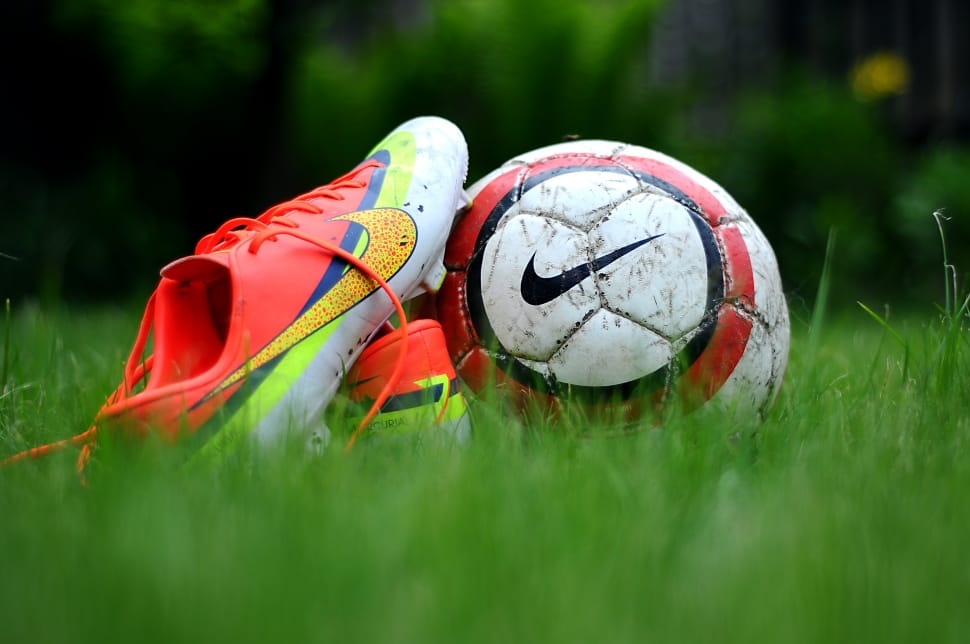 Girls and Boys Soccer Club
Tuesdays and Thursdays  
Will start September 3, 2024, from 4pm-5:15pm
On the Turf at SCPA.
Please be on time to pick-up at 5:15pm.
Will be on Sept 3,5,10,12,17,19,24,26 and Oct. 1,8
Remind Codes: For notifications
Send text to 81010 and text this message: @2425socc
https://www.remind.com/join/2425socc
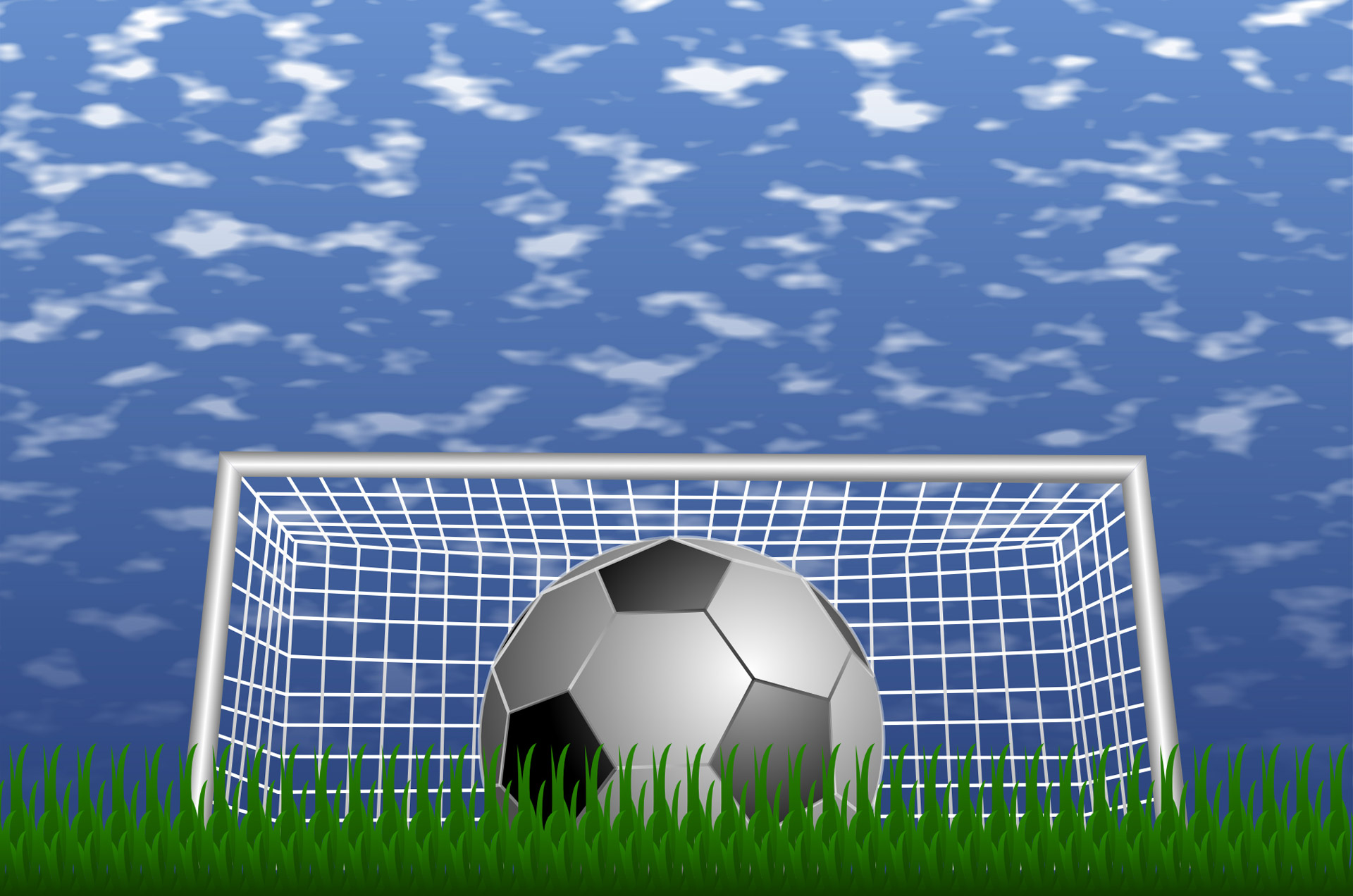 Tuesdays during lunch in room 268
2nd wednesday of each month after school
Artists for
a cause club
Singer? Actor? Dancer? Painter?
Artist? Poet? Photographer?

JOIN A4AC!
Earn volunteer hours doing what you love!
Therapeutic arts, benefit concerts, and more!
School Clubs
Chorus- Highschool: Afterschool 4-5:30 Mondays in 268C
Movie Club- Mondays, at lunch in 234A
Florida Future Educators of America (FFEA)- Tuesdays at lunch in 164C
Artists for a Cause- Tuesdays at lunch in 268C and 2nd Wednesday of the month, afterschool in 268C
Community Service Club- Wednesdays at lunch in 232A
Chess Club- Thursdays at lunch in 234A
Chorus- Middle School: Afterschool 4-5:30 Thursdays in 265C
Spartans Against Destructive Decisions (S.A.D.D) – Thursdays at lunch in 129A
Science Olympiad- Fridays at lunch in 247B
Music Club- Fridays at lunch in 241B
GSA- Fridays, at lunch, in 169C
Interested in starting a school club?
If you’re interested in starting a school club, you should do the following:
Find a teacher to sponsor the club. Give them the details about the club so they know if they’re able to sponsor the club.
Create a petition and get students who would be interested in your club to sign it. This shows that your club has generated interest.
Talk to someone in administration about getting your club approved. Tell them who the sponsor is, when the club will occur (lunch or afterschool), and what the club entails. 
Email Mr. Kyryliw (Kyryliw.Michael@somersetcollegeprep.org) the information about you club and a slide advertising it. I will leave the advertising slide up for a week or so and create a slide listing all the club information for easy reference.
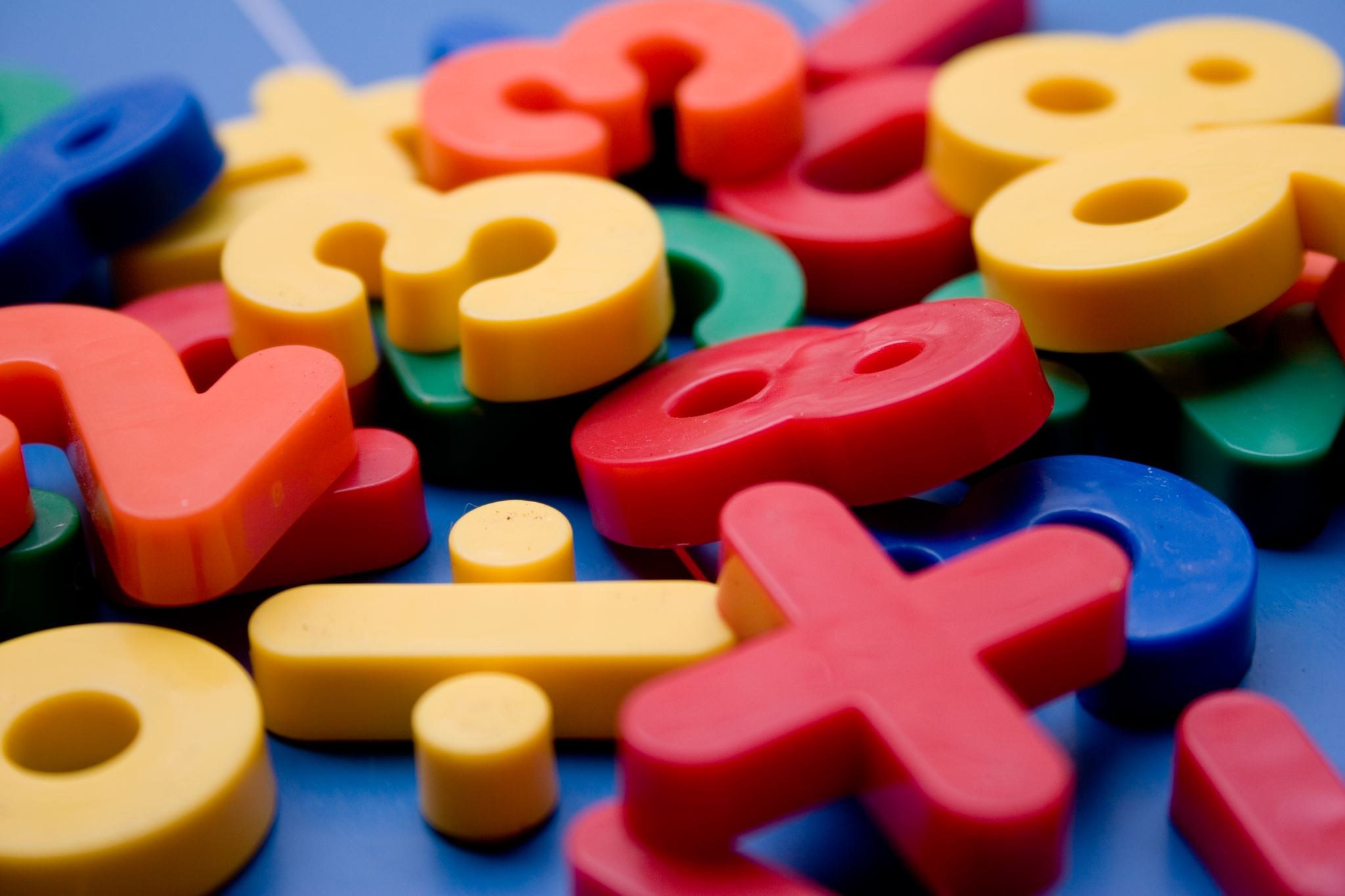 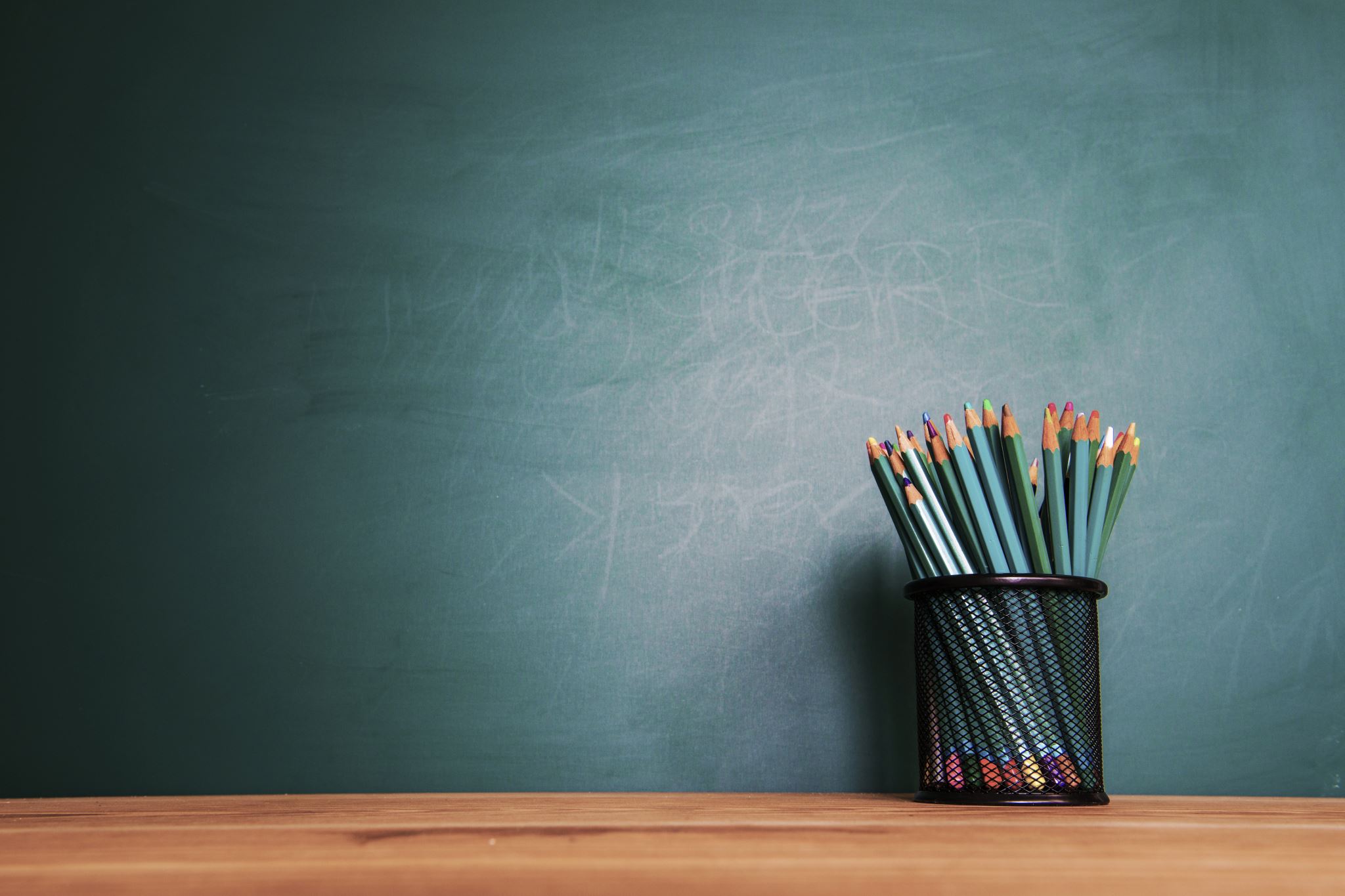 Somerset College Prep &Public Wireless ACP ProgramThis document will also be in the front office for you to scan the QR code.